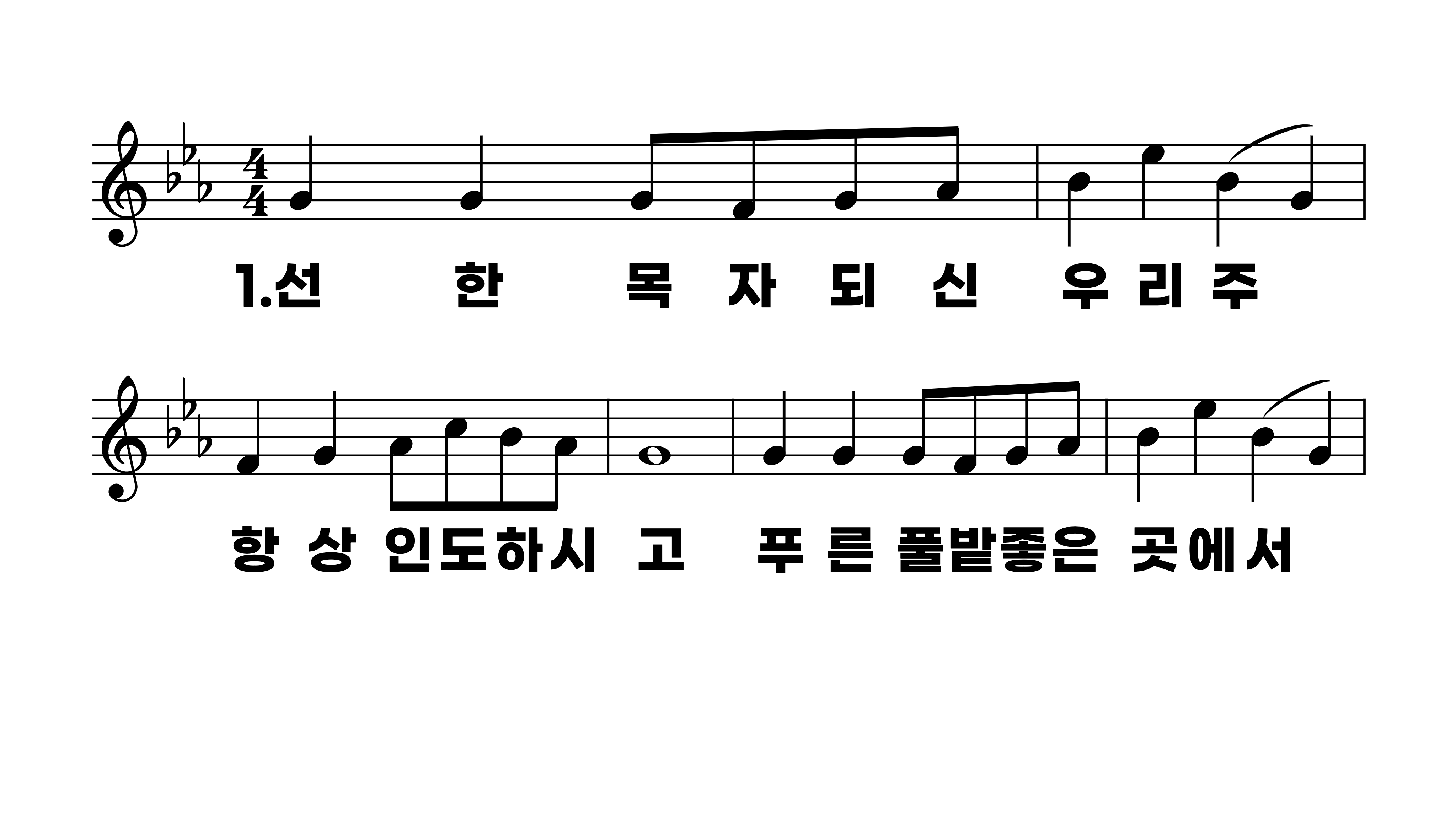 569장 선한 목자 되신 우리 주
1.선한목자되
2.양의문이되
3.흠이많고약
4.일찍주의뜻
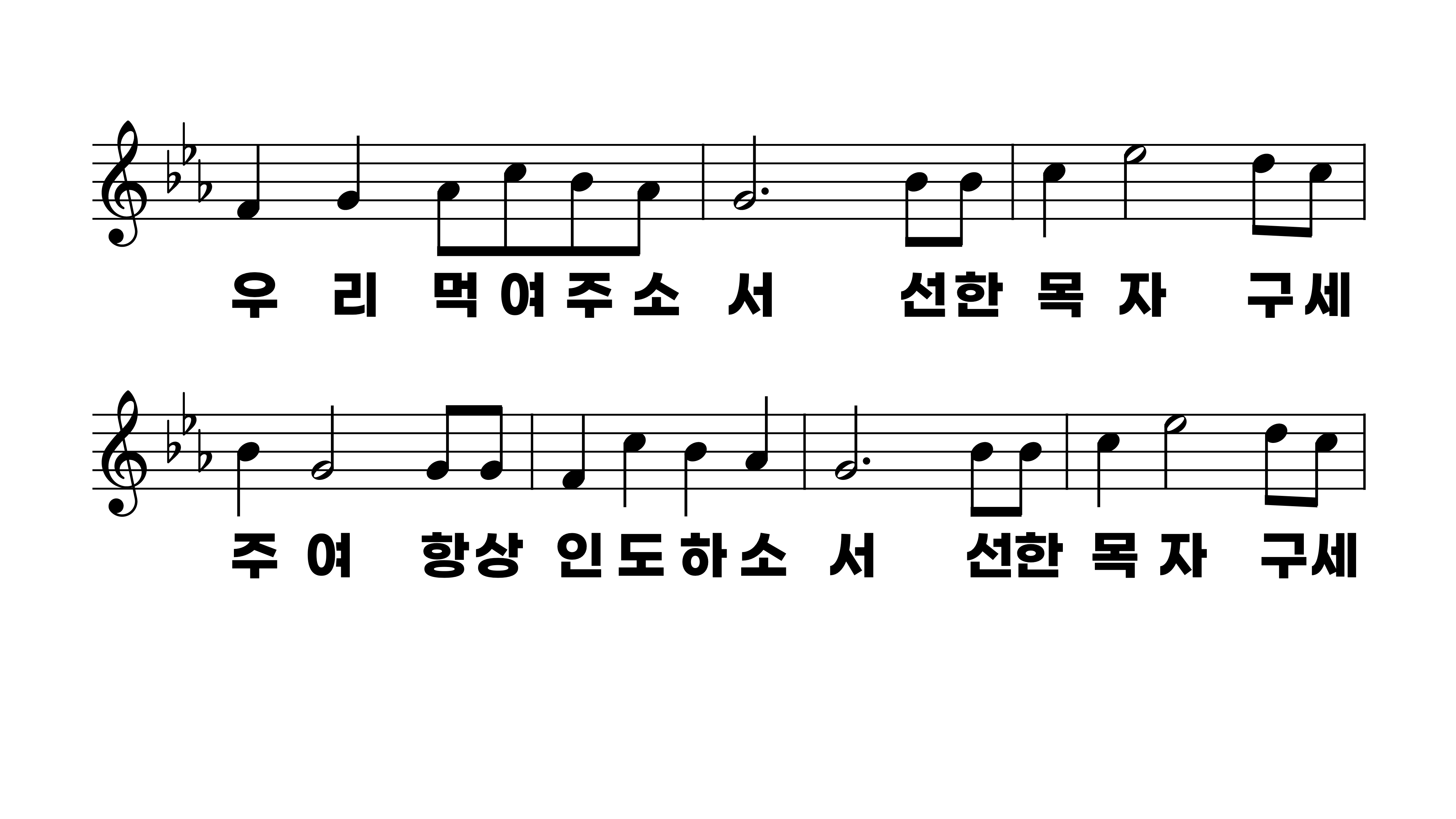 569장 선한 목자 되신 우리 주
1.선한목자되
2.양의문이되
3.흠이많고약
4.일찍주의뜻
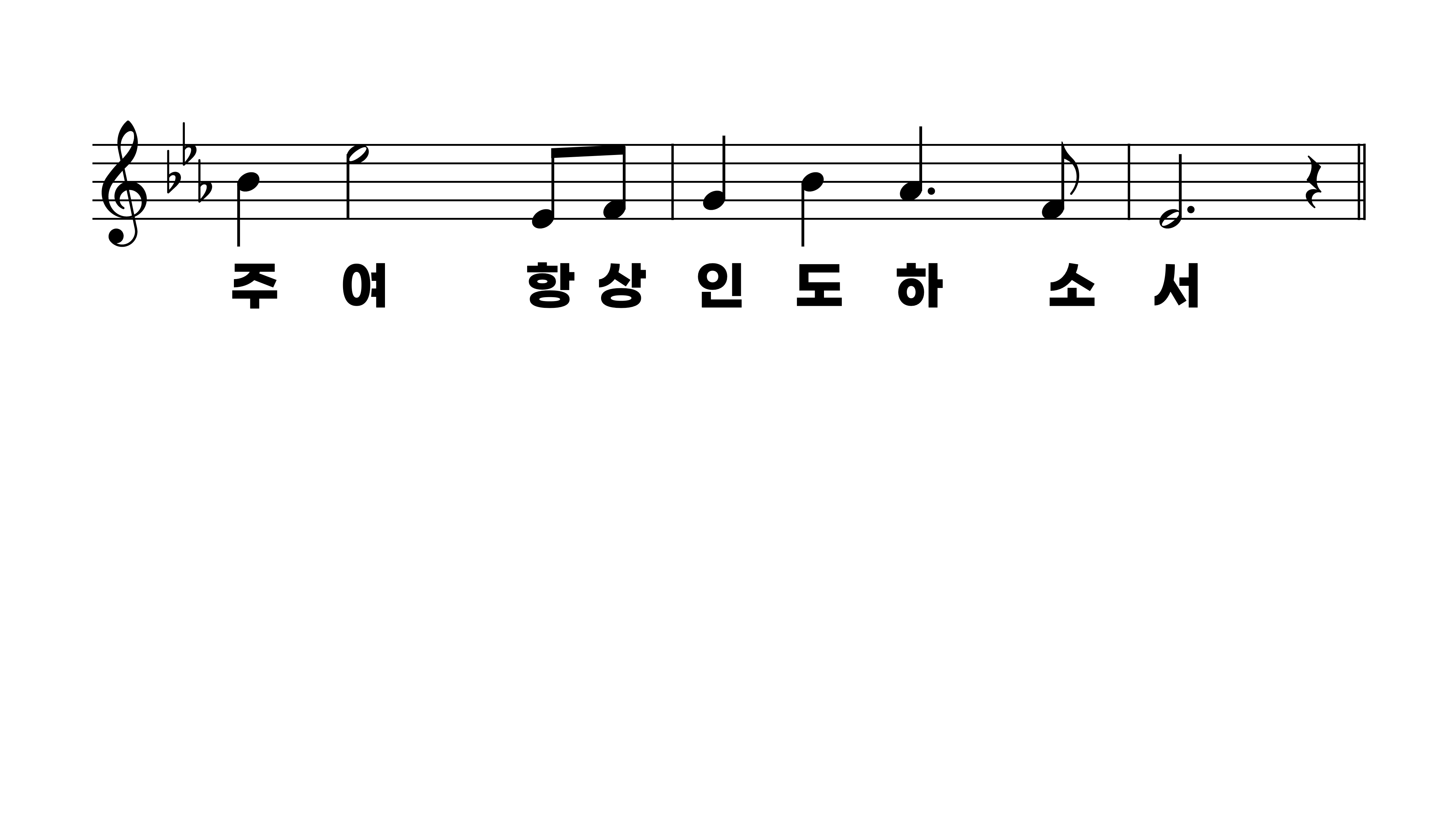 569장 선한 목자 되신 우리 주
1.선한목자되
2.양의문이되
3.흠이많고약
4.일찍주의뜻
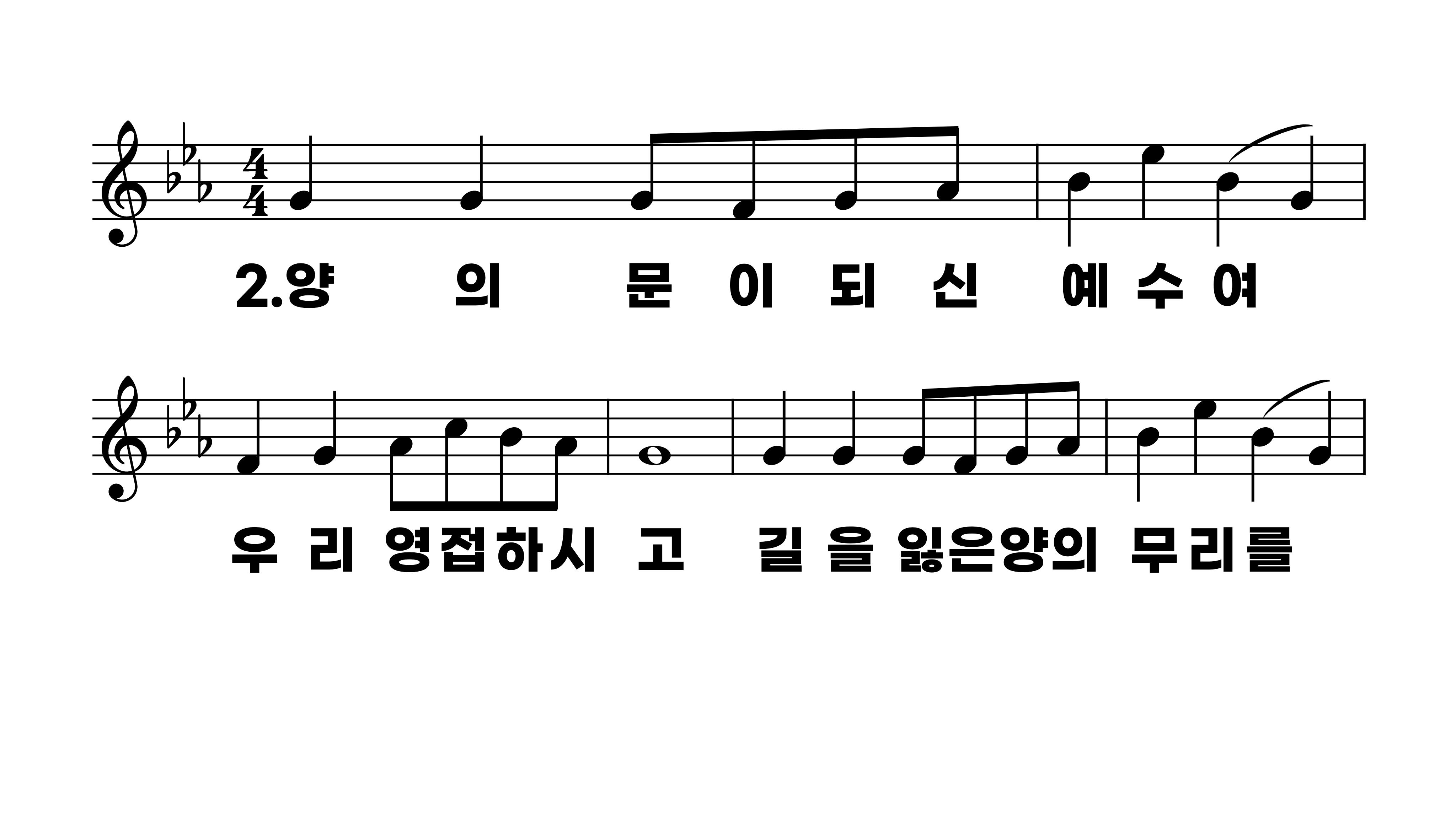 569장 선한 목자 되신 우리 주
1.선한목자되
2.양의문이되
3.흠이많고약
4.일찍주의뜻
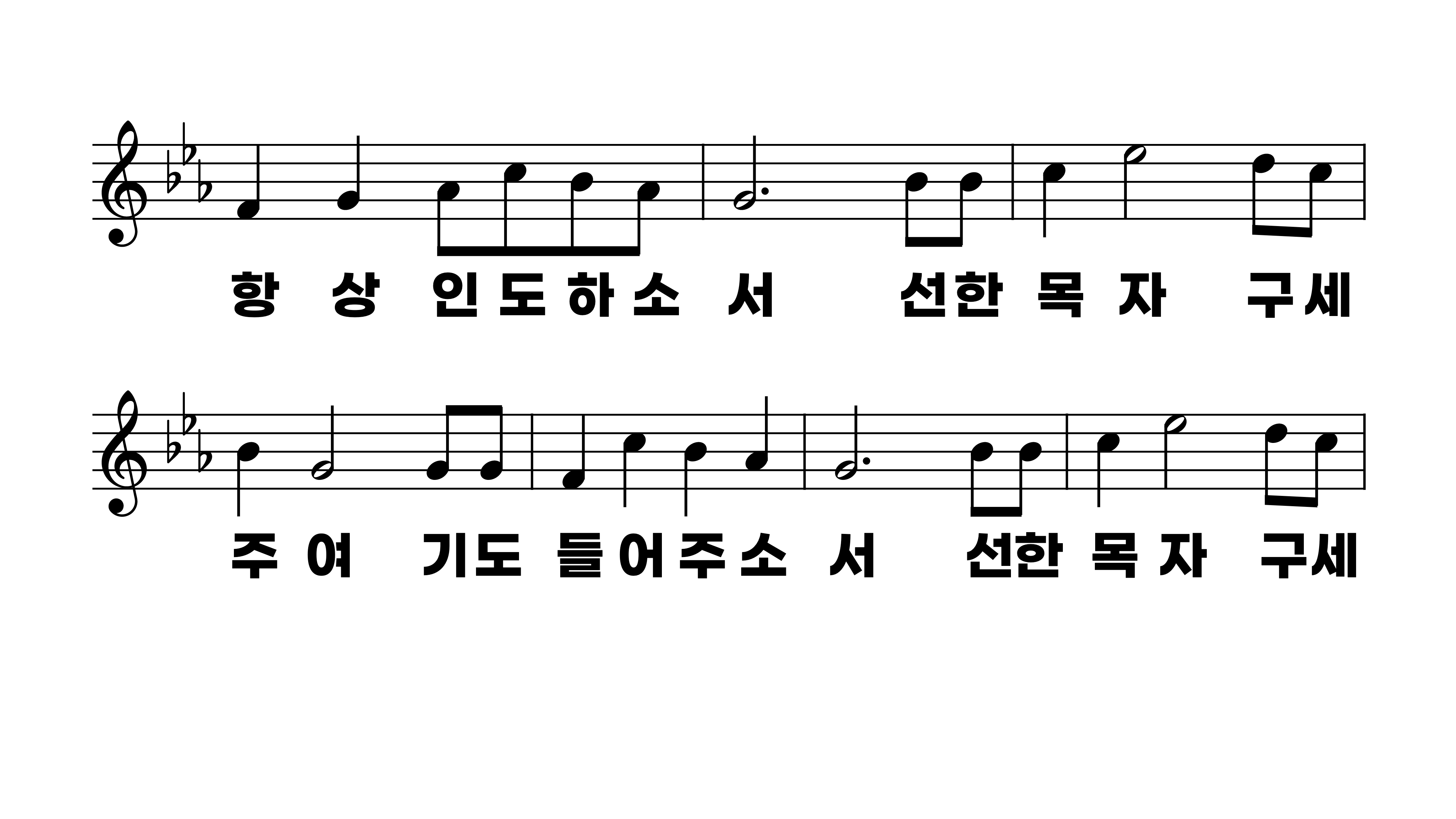 569장 선한 목자 되신 우리 주
1.선한목자되
2.양의문이되
3.흠이많고약
4.일찍주의뜻
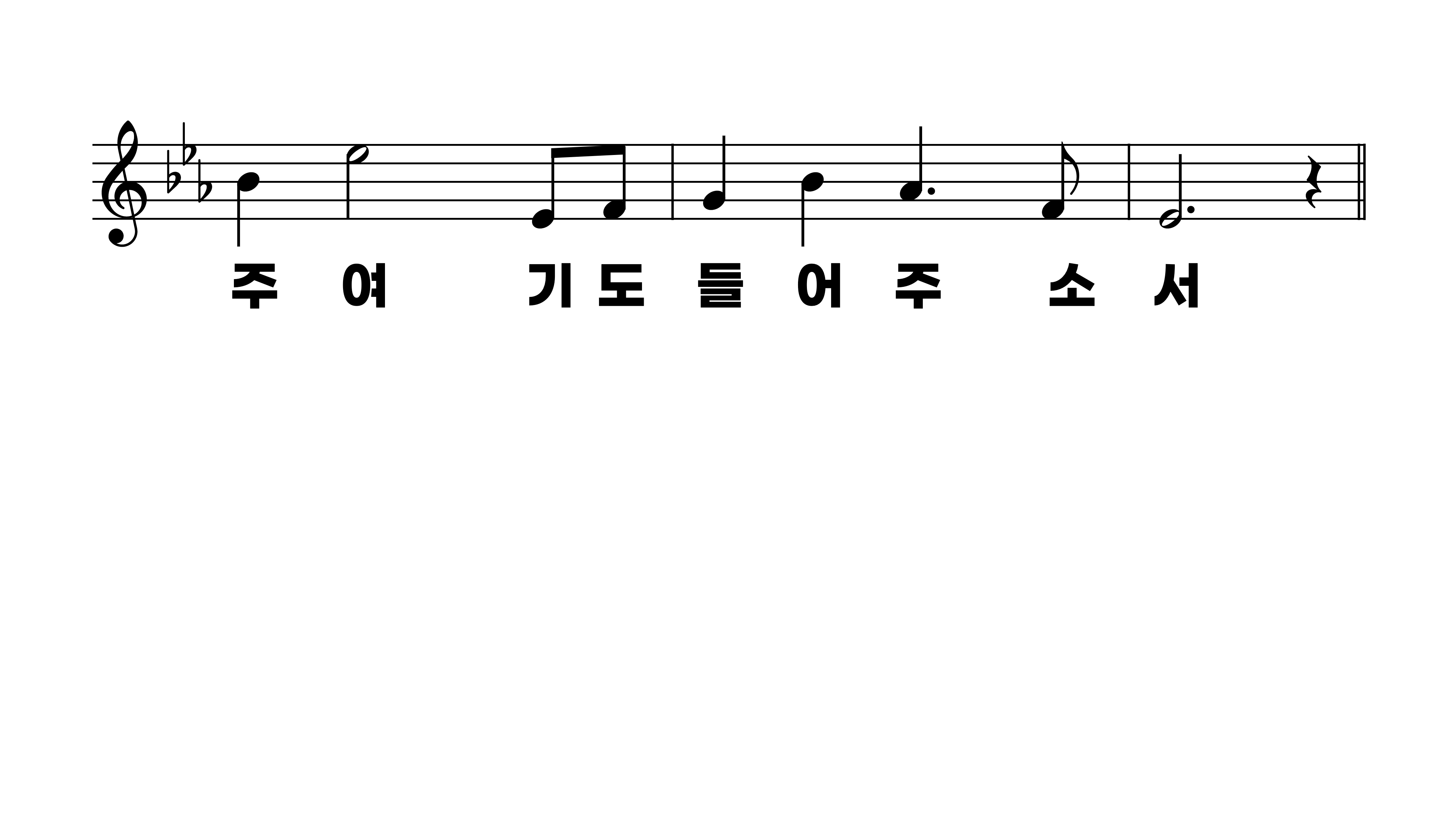 569장 선한 목자 되신 우리 주
1.선한목자되
2.양의문이되
3.흠이많고약
4.일찍주의뜻
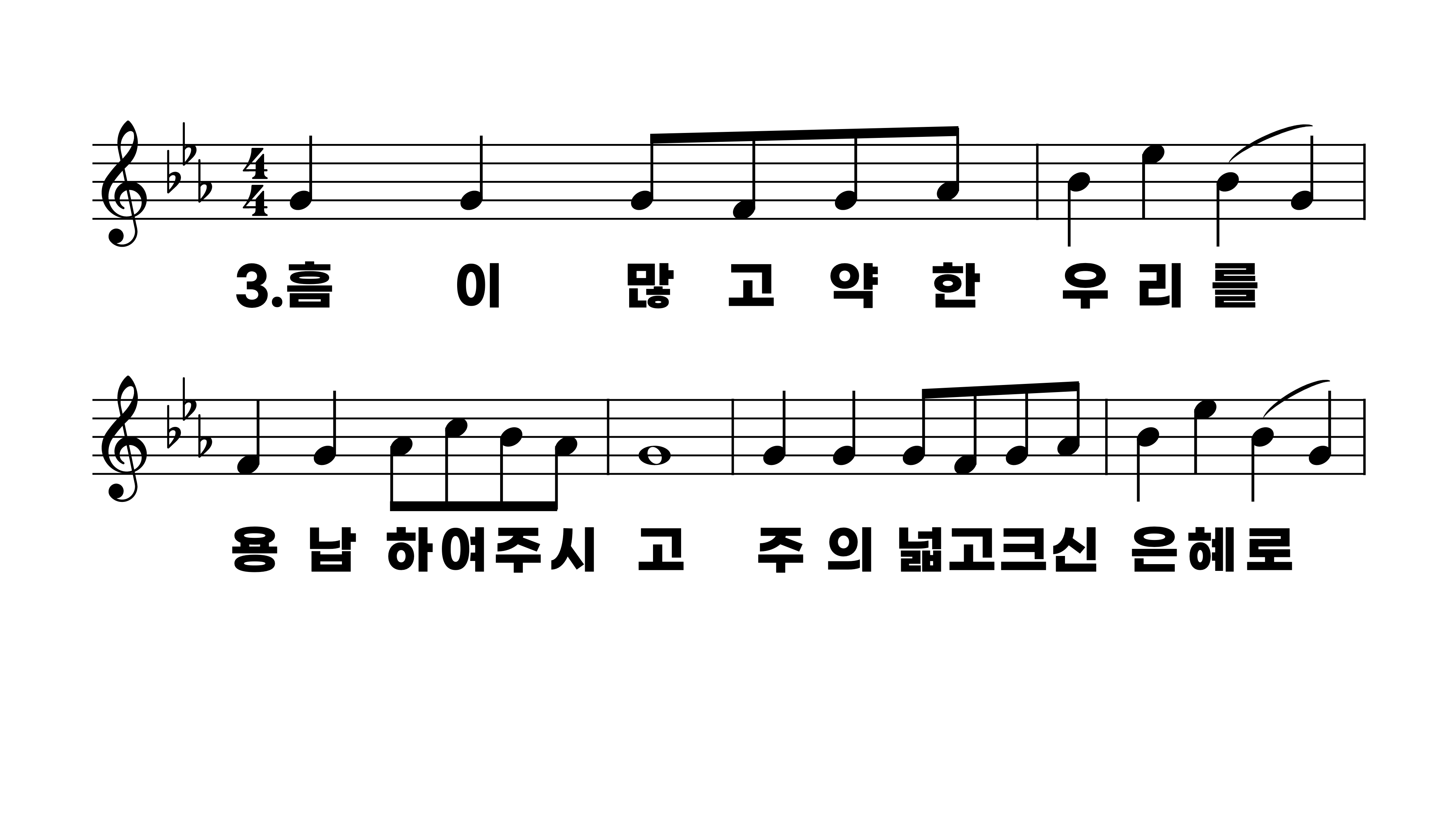 569장 선한 목자 되신 우리 주
1.선한목자되
2.양의문이되
3.흠이많고약
4.일찍주의뜻
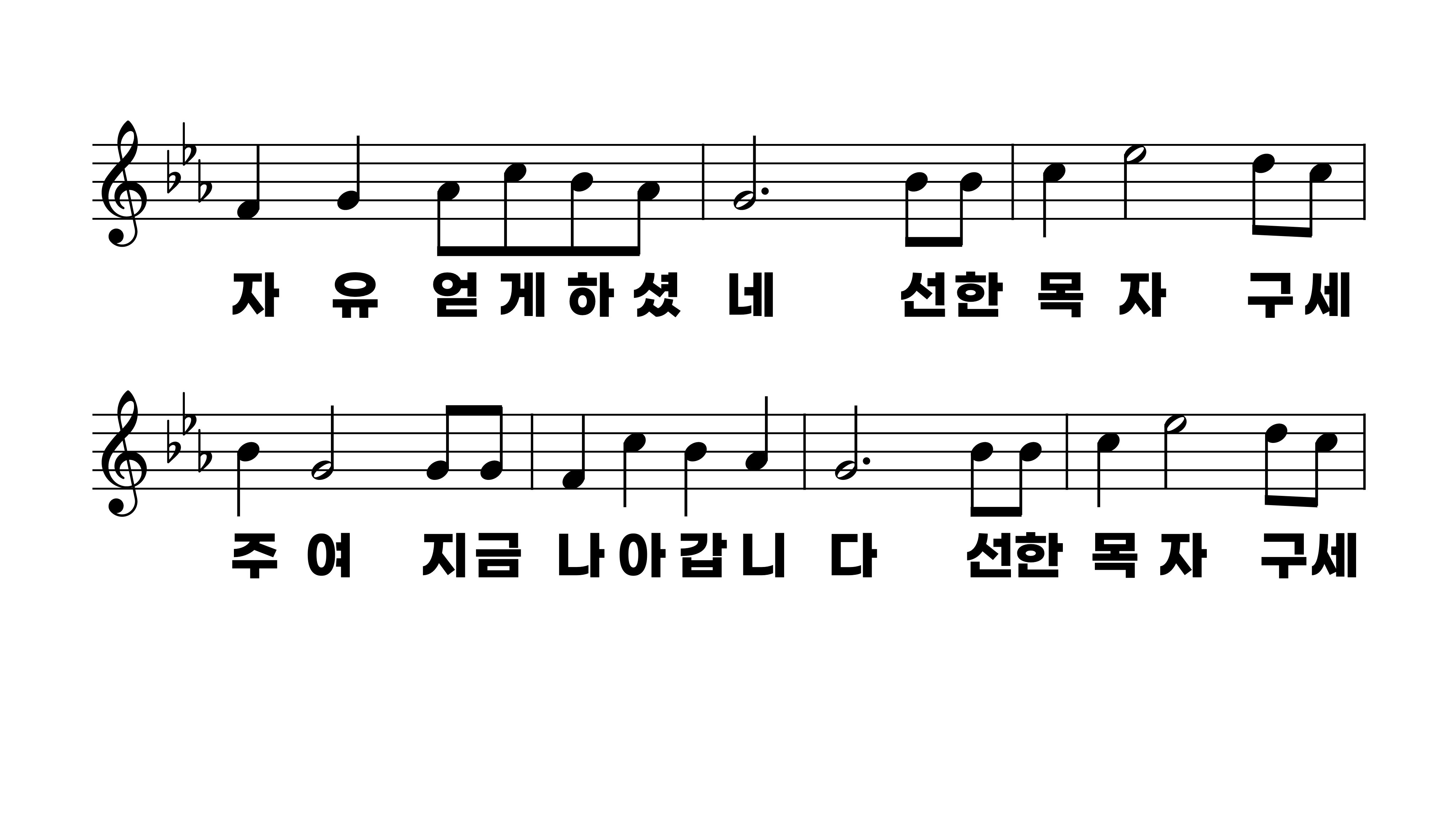 569장 선한 목자 되신 우리 주
1.선한목자되
2.양의문이되
3.흠이많고약
4.일찍주의뜻
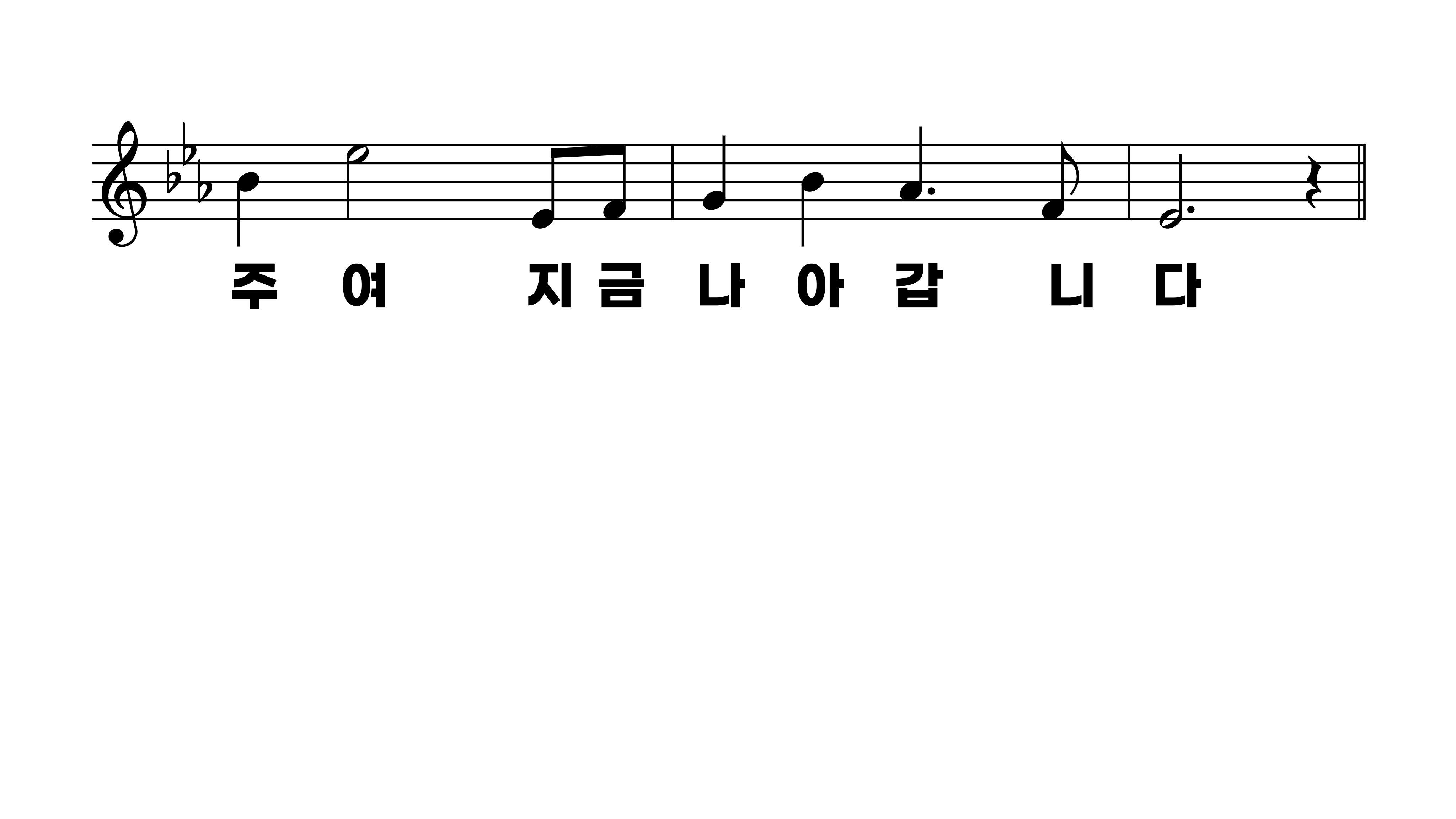 569장 선한 목자 되신 우리 주
1.선한목자되
2.양의문이되
3.흠이많고약
4.일찍주의뜻
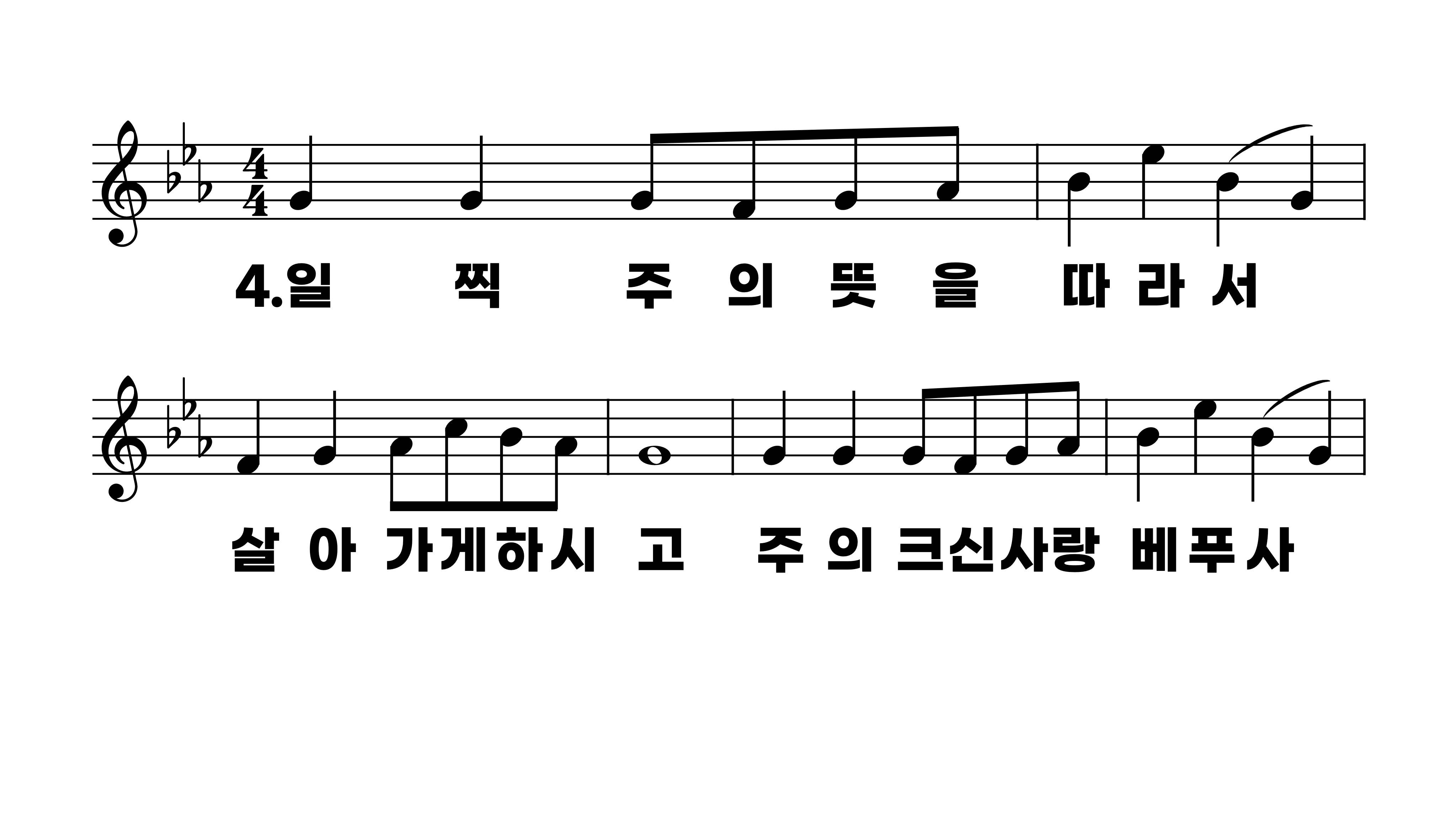 569장 선한 목자 되신 우리 주
1.선한목자되
2.양의문이되
3.흠이많고약
4.일찍주의뜻
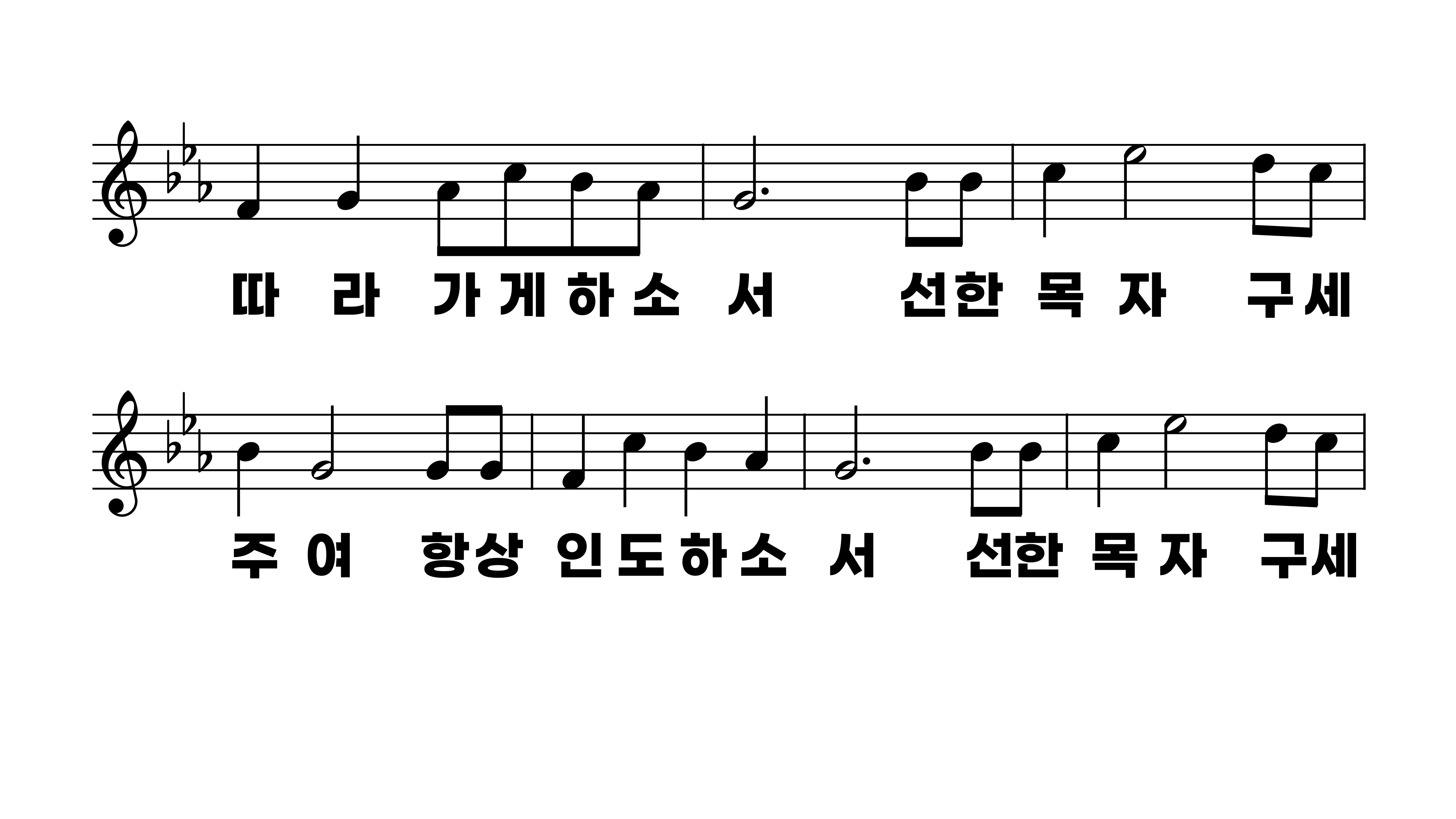 569장 선한 목자 되신 우리 주
1.선한목자되
2.양의문이되
3.흠이많고약
4.일찍주의뜻
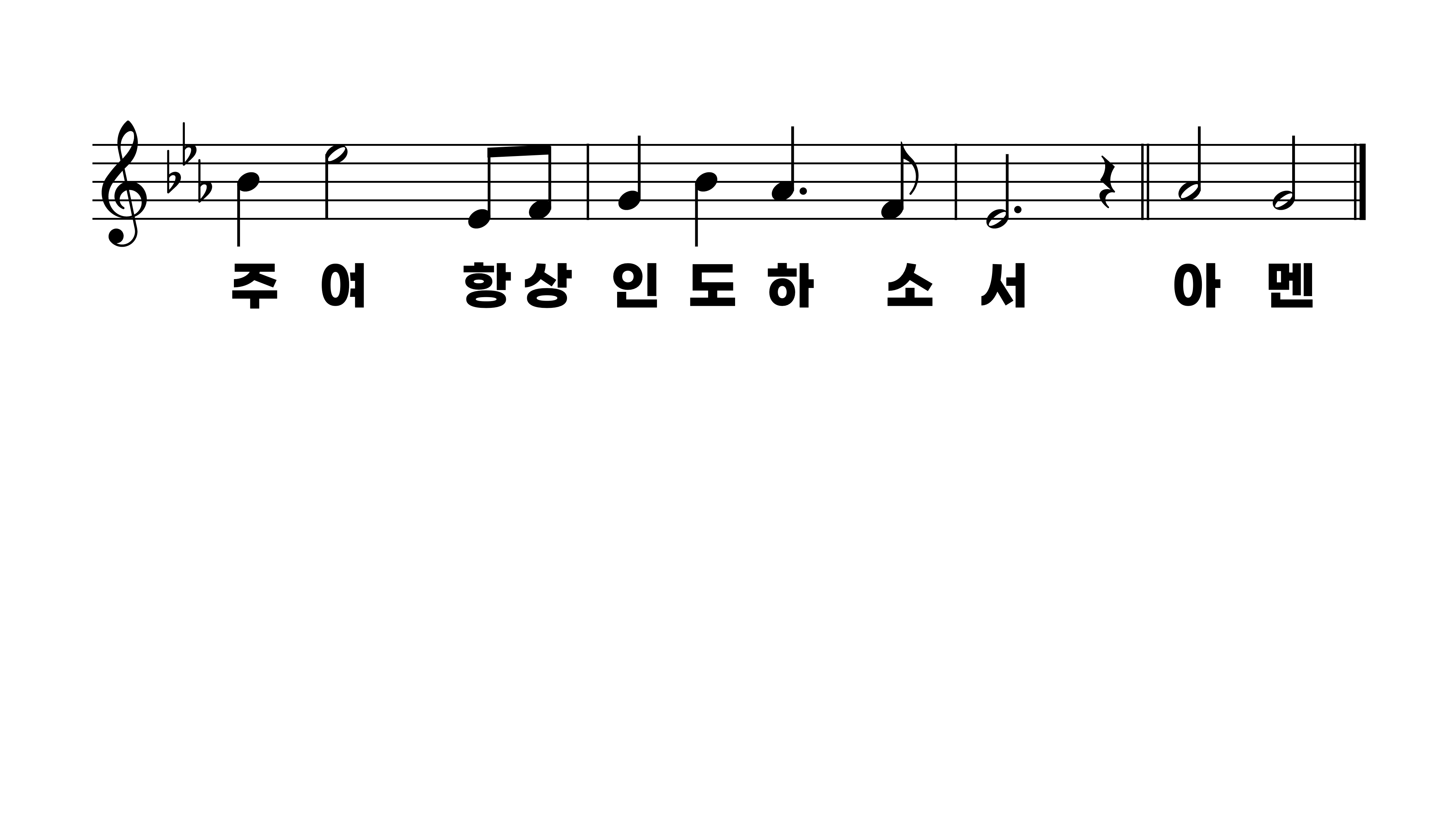 569장 선한 목자 되신 우리 주
1.선한목자되
2.양의문이되
3.흠이많고약
4.일찍주의뜻